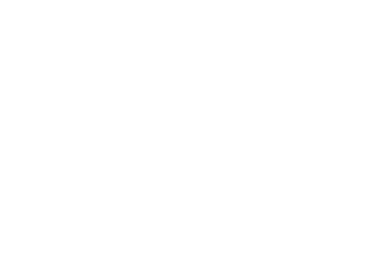 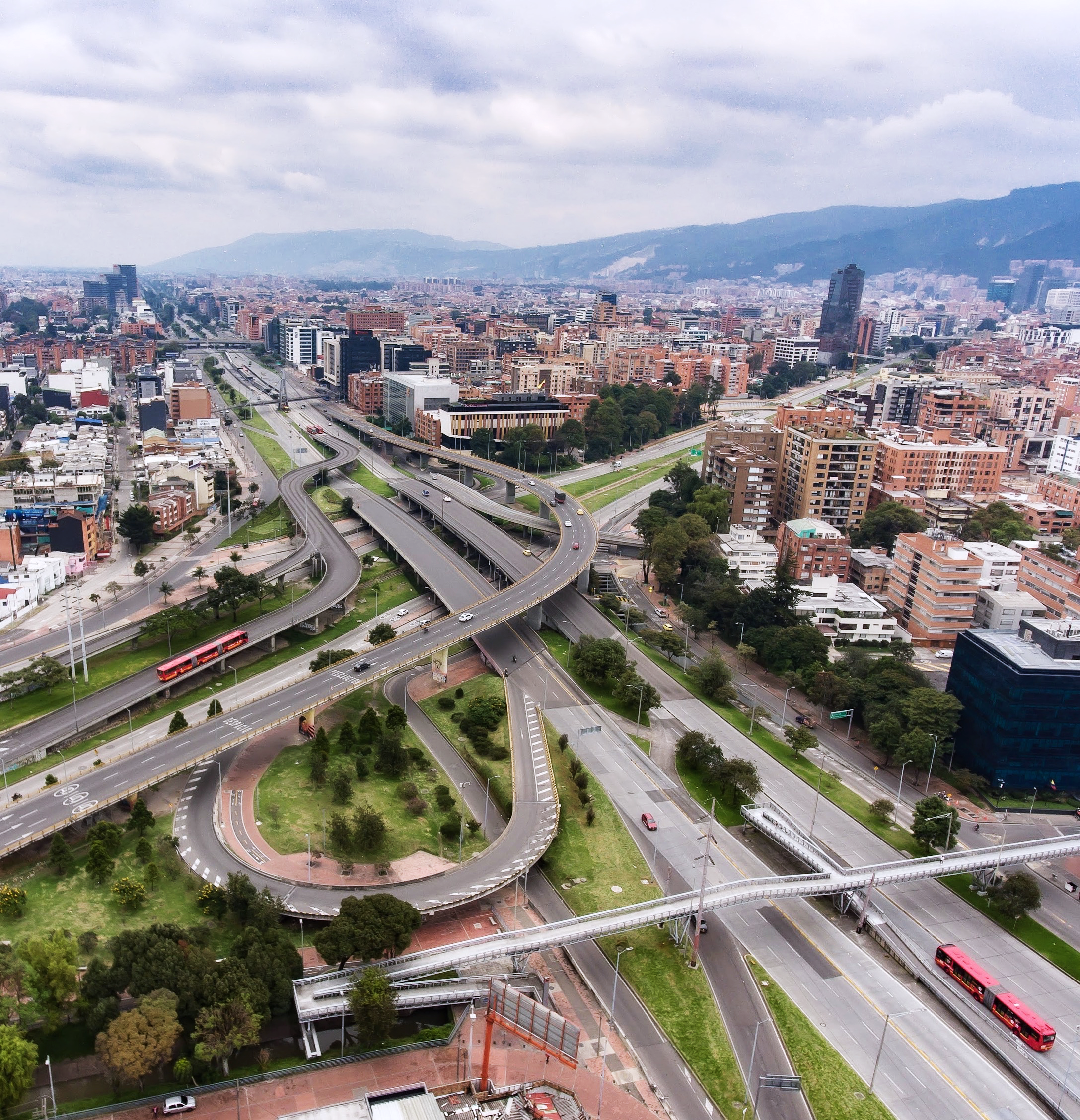 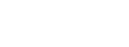 Visión Cero en Bogotá
SECRETARÍA DISTRITAL DE MOVILIDAD
Abril, 2021
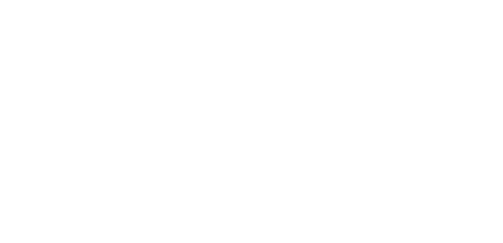 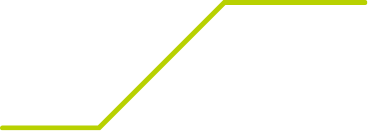 Evolución 2010-2019 y proyección de meta PDSV 2017-2026
20%
Reducción de muertes a 2023 (línea base 2019:505)
Fuente: SIGAT, Secretaría de Movilidad
Fallecidos - comparación con años anteriores
Inicio aislamiento 20 de Marzo. Ultima semana de marzo 2020 con cero fatalidades
Análisis de metas 2021
Fallecidos marzo 2020 – marzo 2021
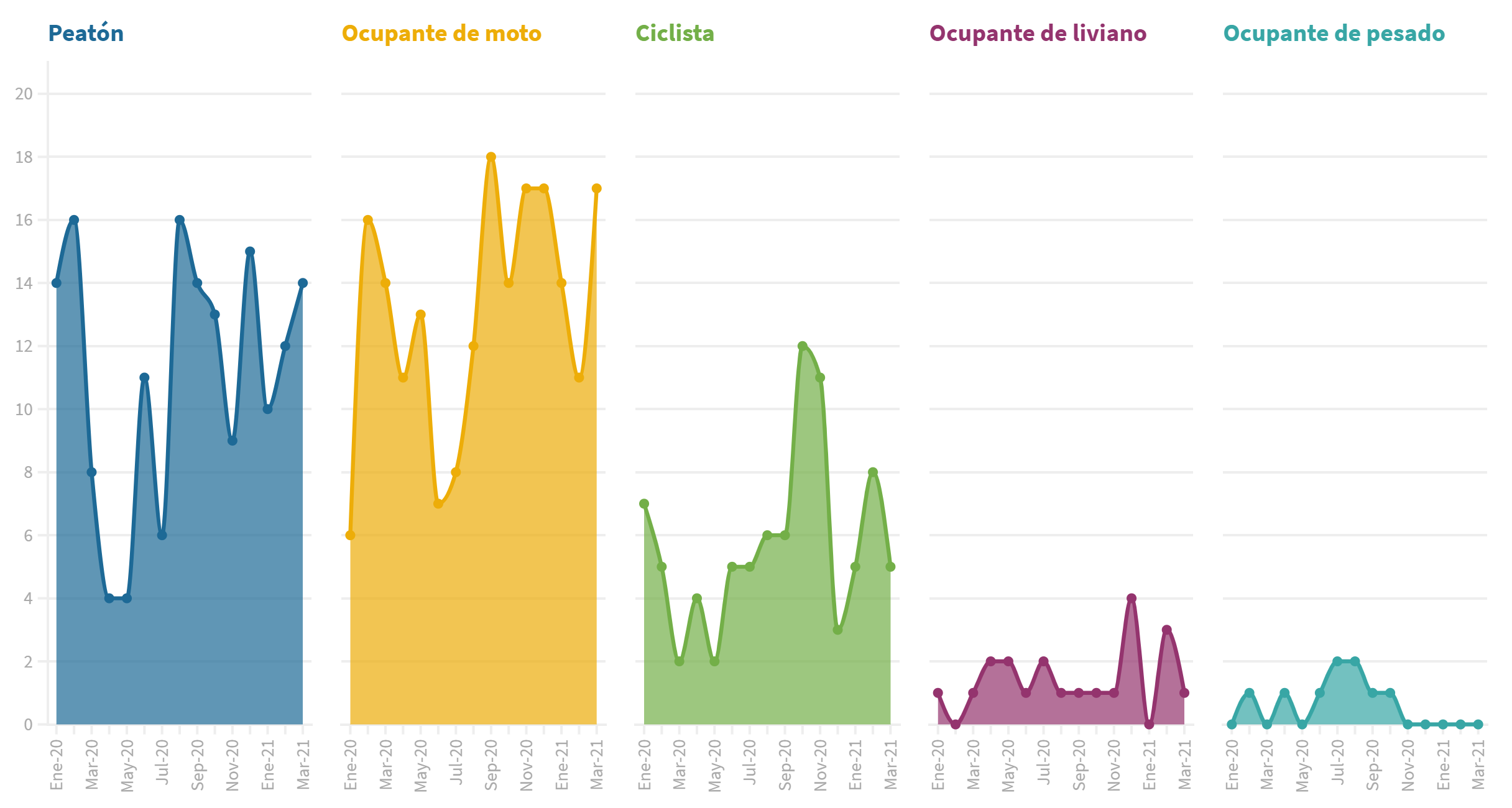 Promedio 2019
Fallecidos enero - marzo 2019-2021, PRELIMINAR
7
Vidas salvadas en marzo de 2021 frente a marzo de 2019
15%
Marzo de 2021 frente a marzo de 2019 (considerando que 2020 fue un año atípico por pandemia)
Peatones fallecidos enero - marzo (2019-2021), 
PRELIMINAR
8
Vidas salvadas en marzo de 2021 frente a marzo de 2019
35%
Marzo de 2021 frente a marzo de 2019 (considerando que 2020 fue un año atípico por pandemia)
Jóvenes (14-28 años) fallecidos enero - marzo (2019-2021), PRELIMINAR
1
Vida salvada en marzo de 2021 frente a marzo de 2019
8%
Marzo de 2021 frente a marzo de 2019 (considerando que 2020 fue un año atípico por pandemia)
Ciclistas fallecidos enero - marzo (2019-2021), PRELIMINAR
2
Vidas salvadas en marzo de 2021 frente a marzo de 2019
29%
Marzo de 2021 frente a marzo de 2019 (considerando que 2020 fue un año atípico por pandemia)
Usuarios de motocicleta fallecidos enero - marzo (2019-2021), PRELIMINAR
0
Vidas salvadas en marzo de 2021 frente a marzo de 2019
33%
Marzo de 2021 frente a marzo de 2019 (considerando que 2020 fue un año atípico por pandemia)
Relevancias siniestralidad primer trimestre – 29 abril de 2021
Exceso de velocidad ligada al menos a 31% de los casos
142
Fallecidos
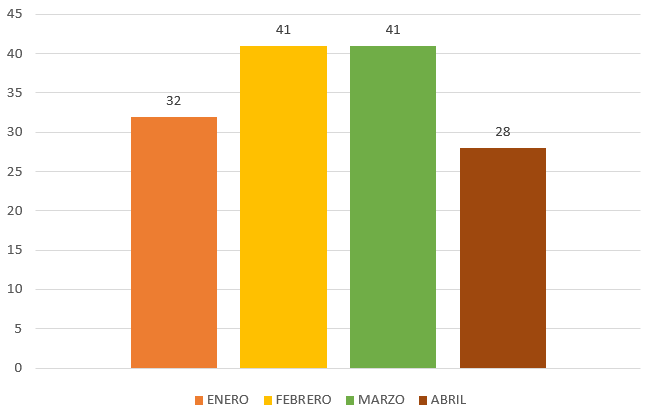 75
Entre 6 PM y 6 AM
20 FALLECIDOS ENTRE LAS 6PM – 6AM
24 FALLECIDOS ENTRE LAS 6PM – 6AM
(53%)
Usuario moto: 51
Peatones: 49
Usuarios bici: 26
Conductor: 6
Pasajeros: 8
Por establecer:2
14 FALLECIDOS ENTRE LAS 6PM – 6AM
17 FALLECIDOS ENTRE LAS 6PM – 6AM
Relevancias Marzo 1-Abril 20
Exceso de velocidad ligada al menos a 45% de los casos
62
Fallecidos
39 
(63%)
Entre 6 PM y 6 AM
11 FALLECIDOS ENTRE LAS 6PM – 6AM
Usuario moto: 24
Peatones: 22
Usuarios bici: 10
Conductor: 3
5 FALLECIDOS ENTRE LAS 6PM – 6AM
Relevancias Marzo 1-Abril 27
1
3
09 – 12 Abril, Fallecen 1 ciclista, 1 conductor (posible estado de embriaguez, y 1 peatón. Entre las 6pm – 6am.
26 - 29 Marzo Motociclista fallece 3:39am en la localidad de Puente Aranda
0
31 Marzo – 05 Abril 
Semana Santa
4
16 – 19 Abril, Fallecen 2 peatones, 1 motociclistas y 1 ciclista.
1
23 - 25 Abril Ciclista fallece 10:12am en la localidad de Bosa
Impactos Covid-19 en el sector: siniestralidad
Siniestros viales con víctimas (heridos y muertos) en corredores 50km/hr. Primer trimestre (2019, 2020 y 2021).
Fuente: Secretaría de Movilidad con base en información reportada en CGT y SIGAT
Fuente: Año 2021 preliminares, susceptibles de modificación
Impactos Covid-19 en el sector: siniestralidad
Fallecidos en la red arterial menos las excepciones, comparación con años anteriores (primer trimestre 2019, 2020 y 2021)
18%
En el primer trimestre de 2021, se tiene una reducción del 18%  de las fatalidades frente al año 2019.
Fuente: Secretaría de Movilidad con base en información reportada en CGT y SIGAT
Fuente: Año 2021 preliminares, susceptibles de modificación